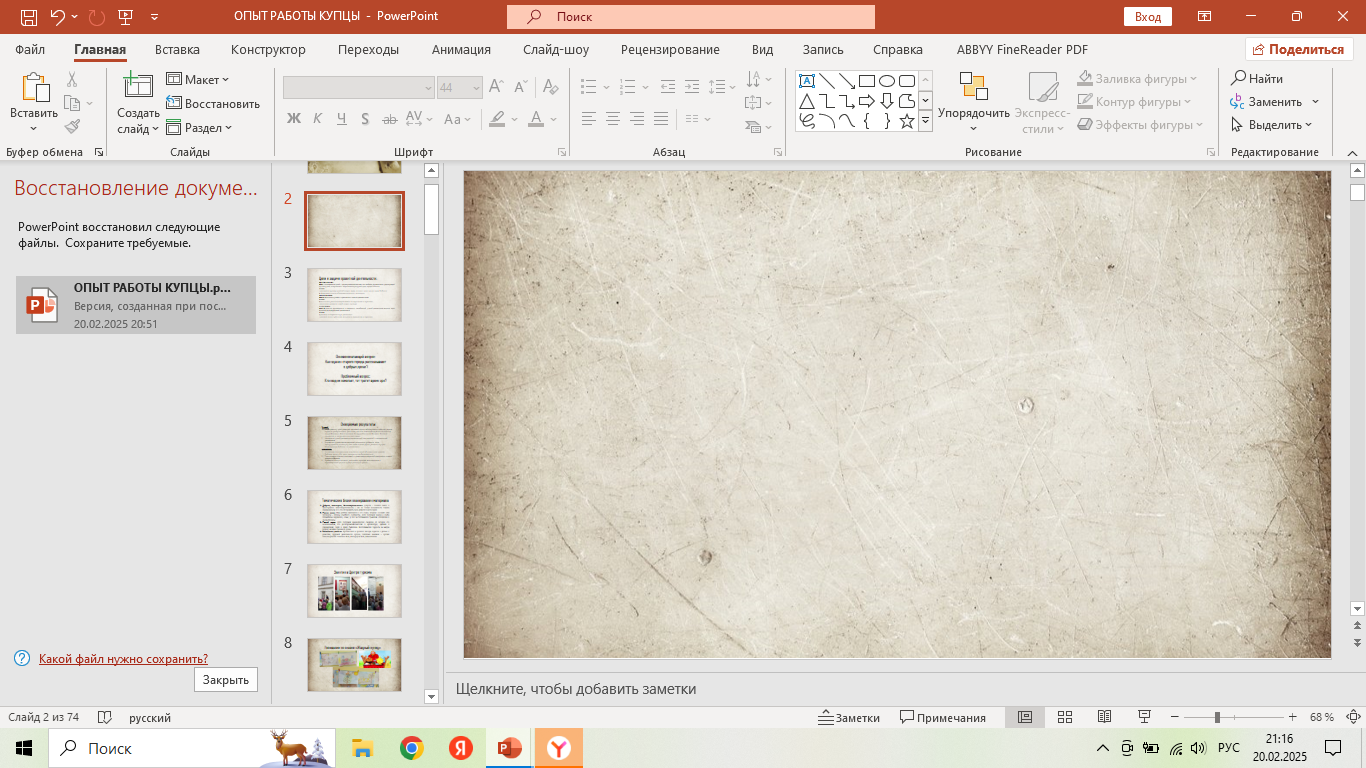 Конференция
«XXIV открытая конференция "Соединяя поколения: помни о прошлом, живи настоящим, думай о будущем»
Формирование у дошкольников ценностного отношения к историческому наследию. Преемственность поколений
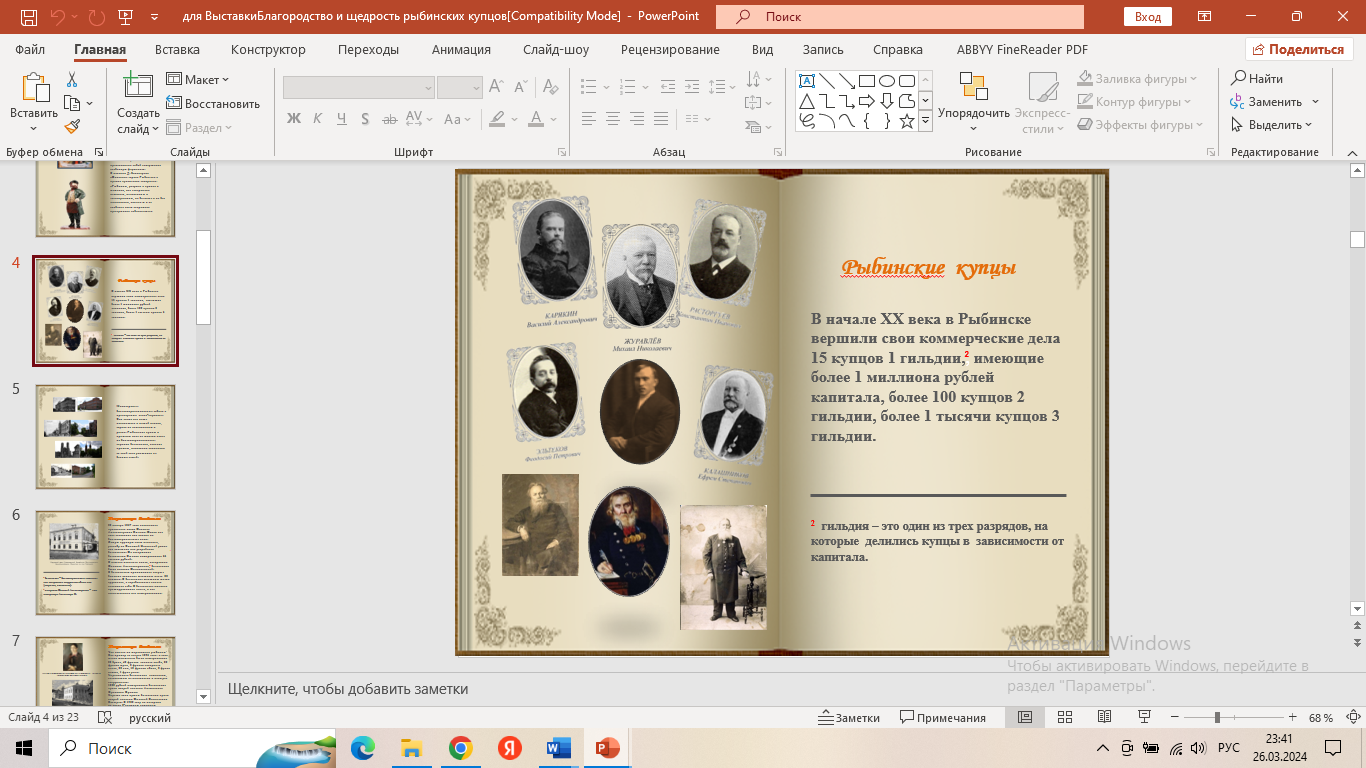 25.03.2025
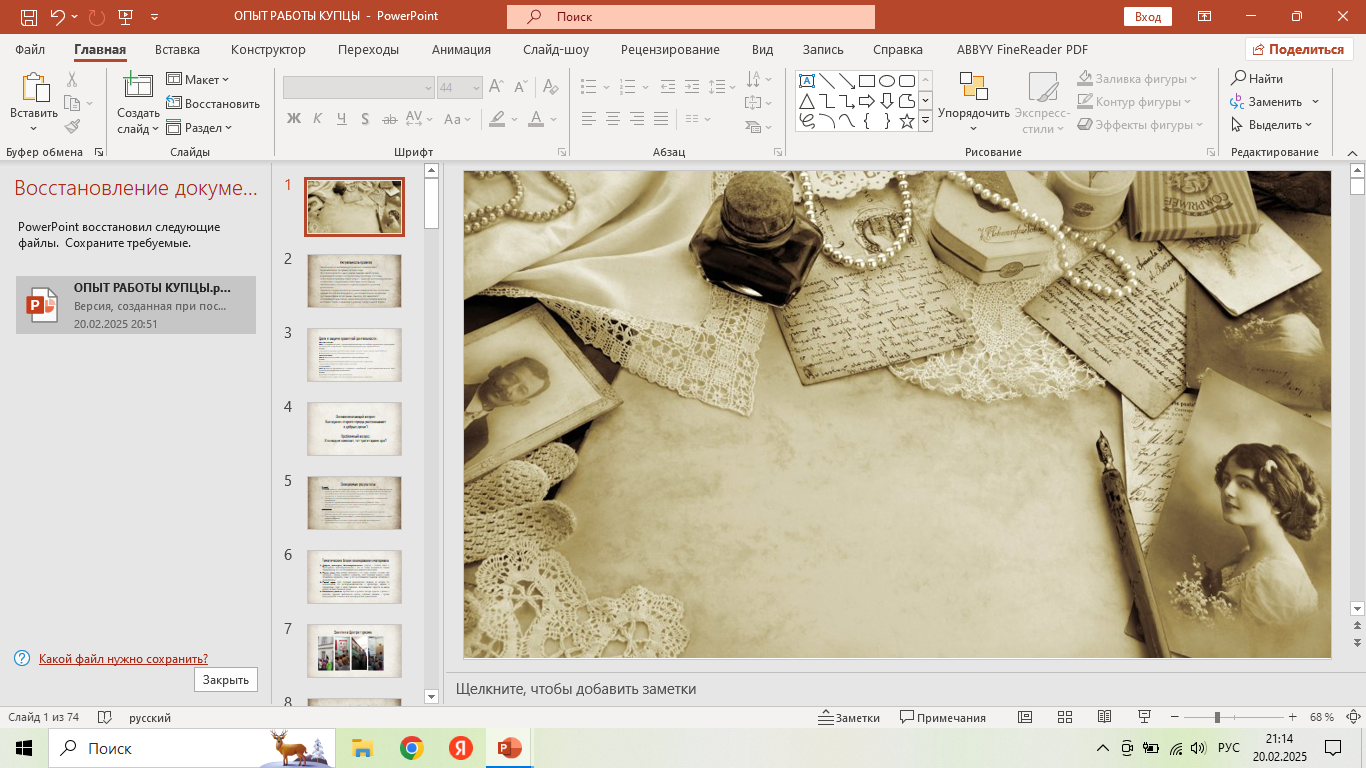 «Купцы-промышленники города Рыбинска-гордость нашей истории»
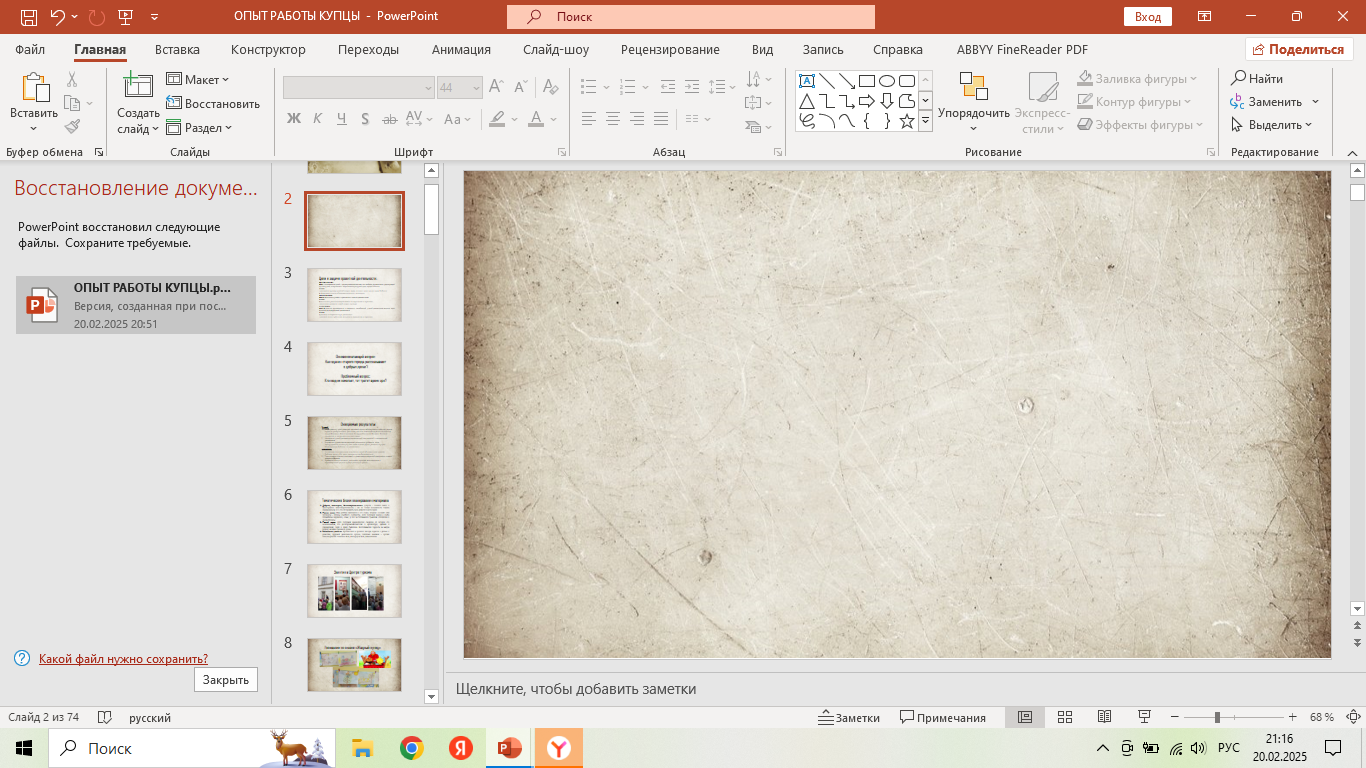 «Купцы-промышленники города Рыбинска-гордость нашей истории»
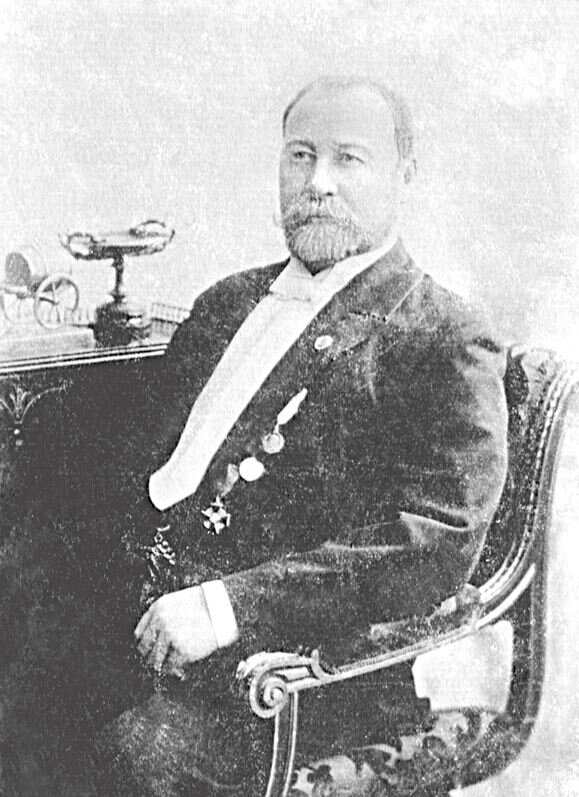 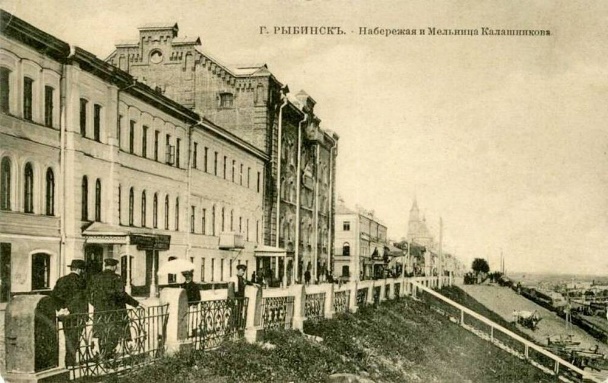 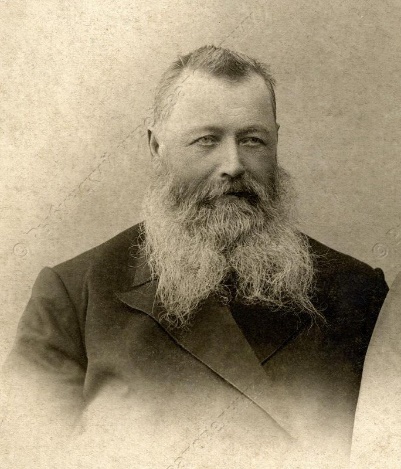 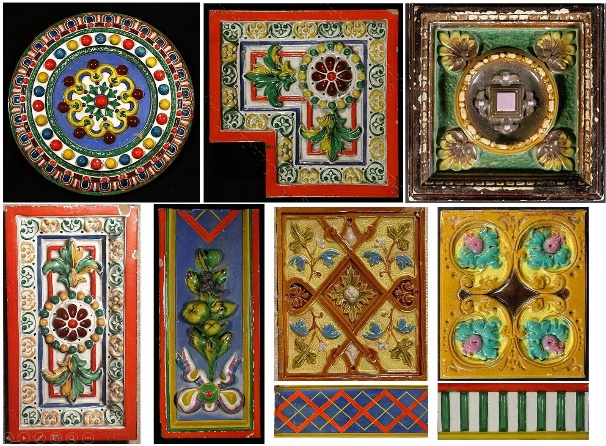 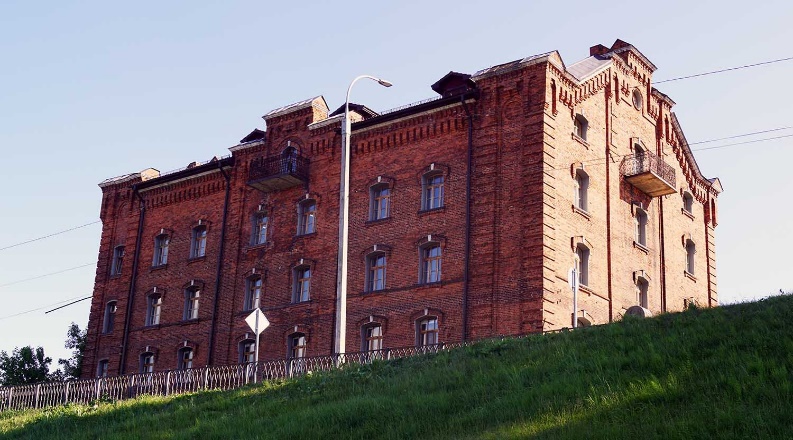 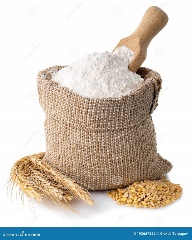 Василий Алексеевич Аксёнов
Ефрем Степанович Калашников
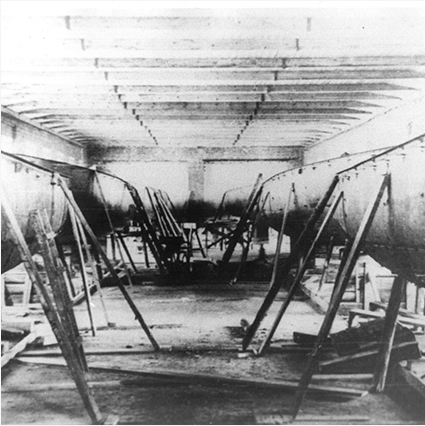 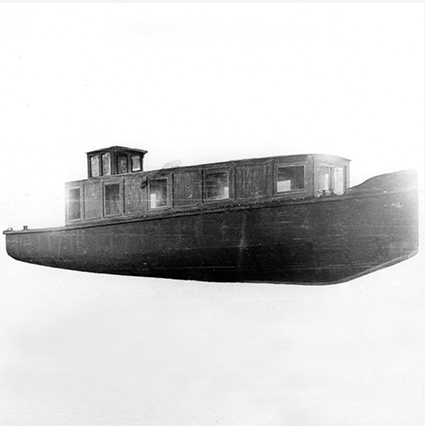 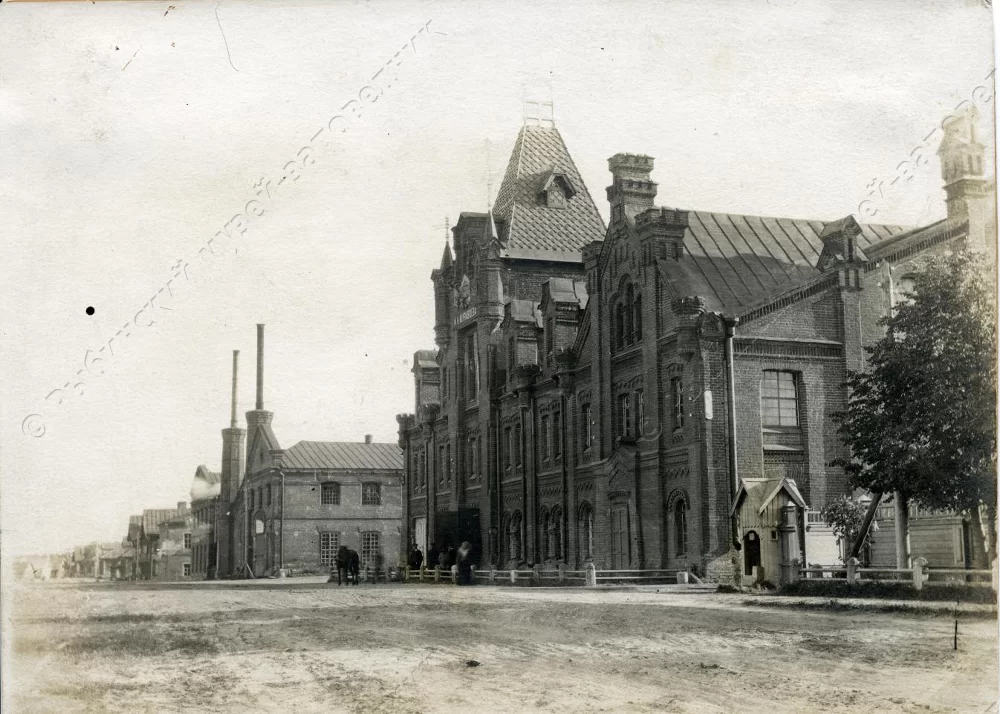 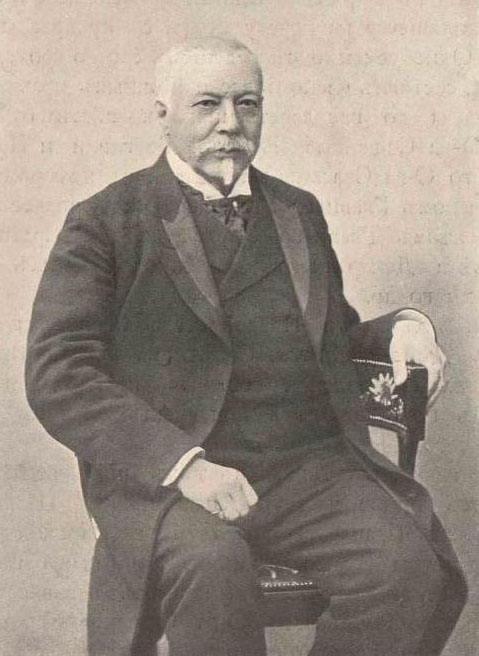 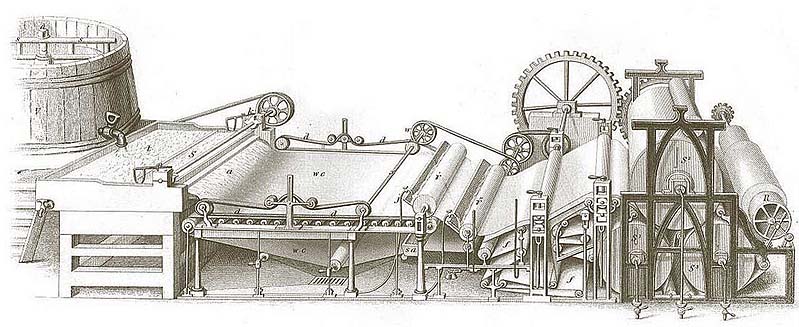 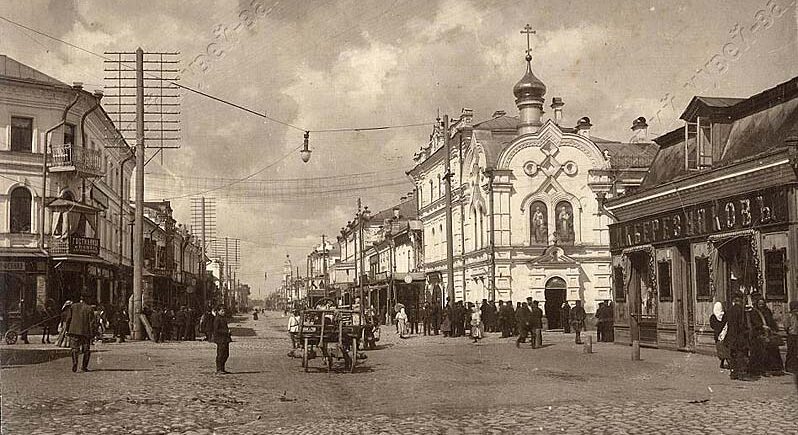 Михаил Иванович Журавлёв
Иван Кузьмич Березняков
Бумажная фабрика
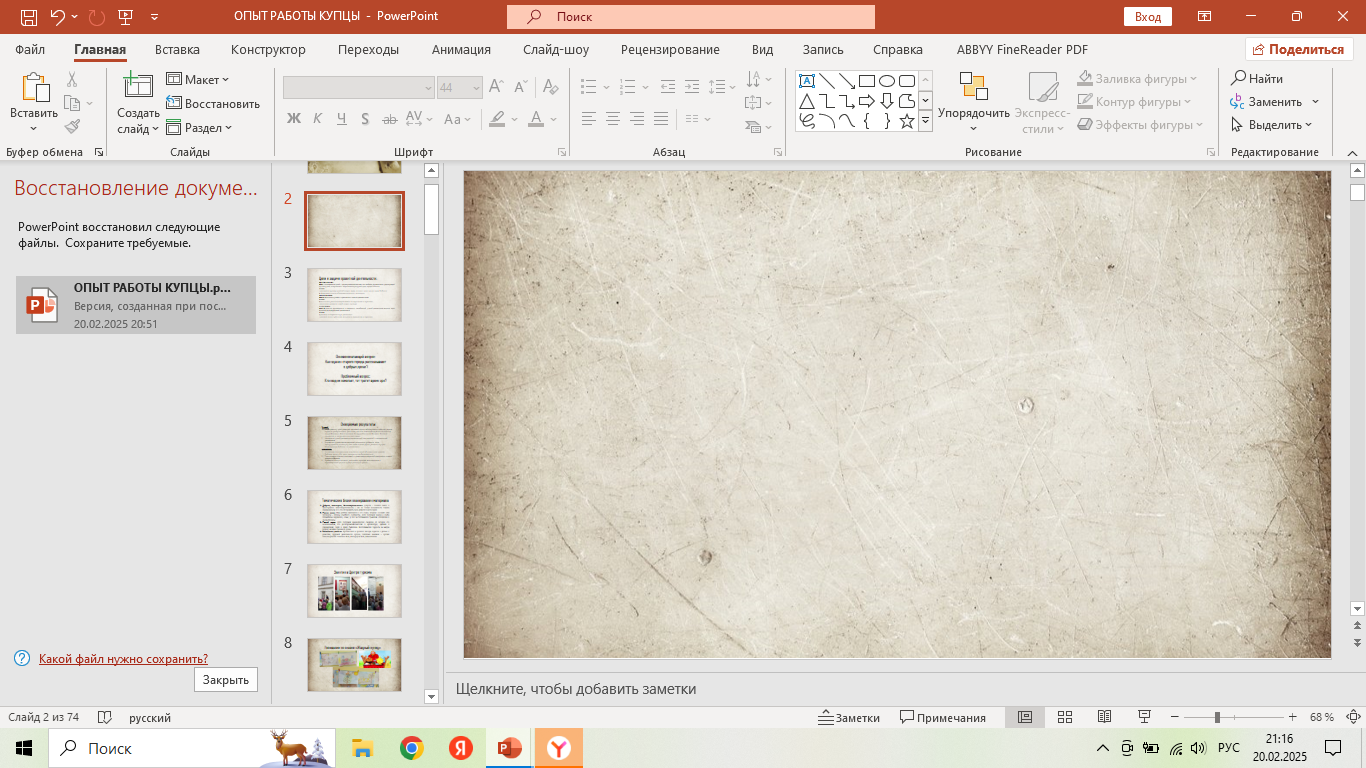 «Купцы-промышленники города Рыбинска-гордость нашей истории»
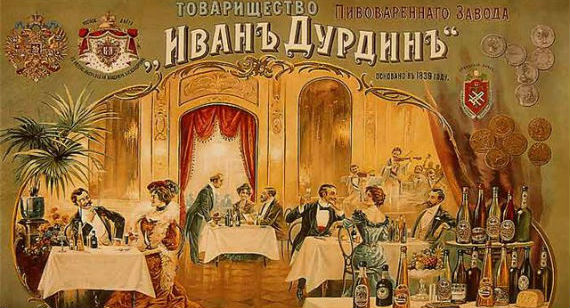 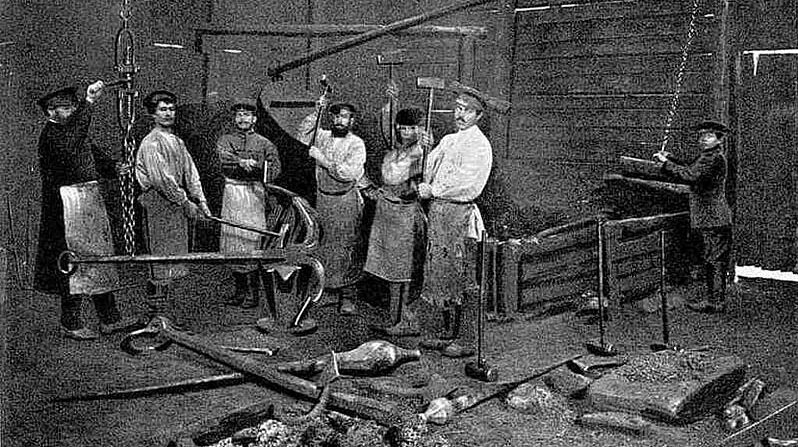 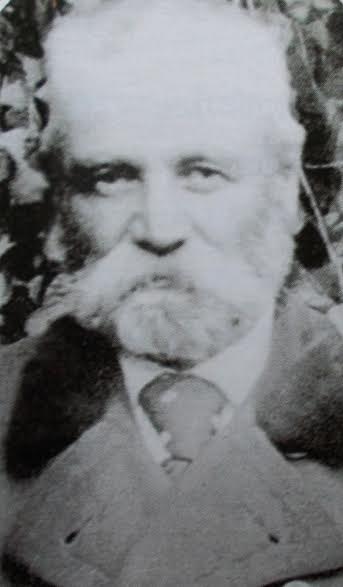 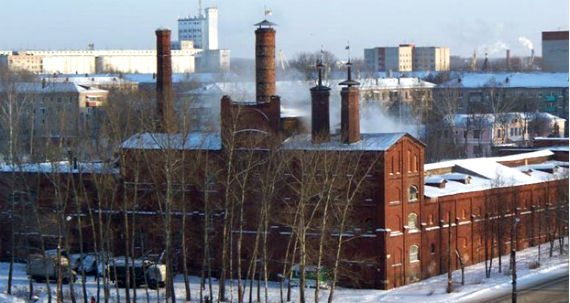 Завод «Гвоздь» Капитона Головкина
Купец Иван Иванович Дурдин
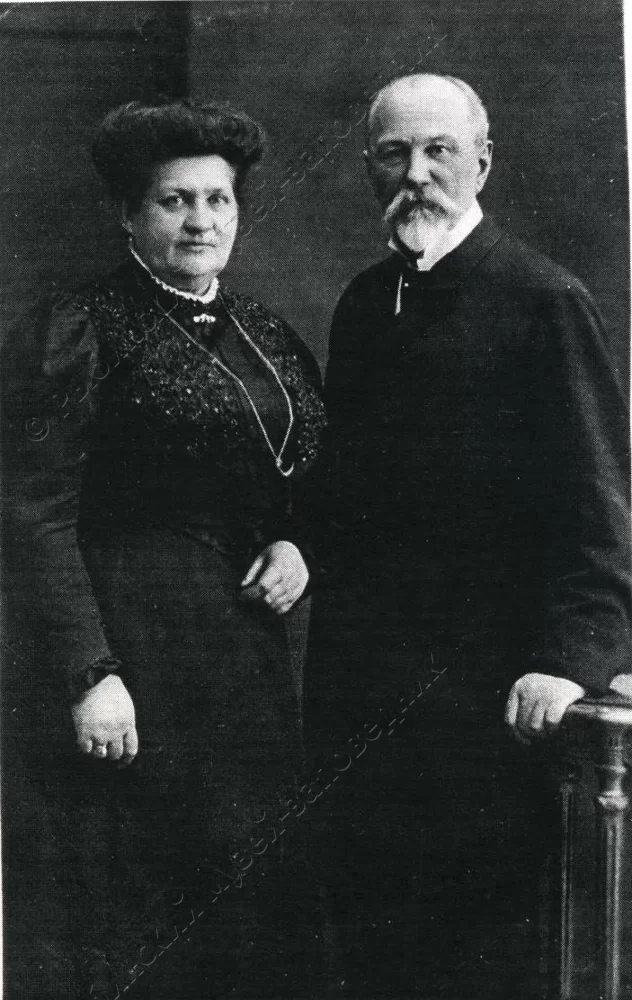 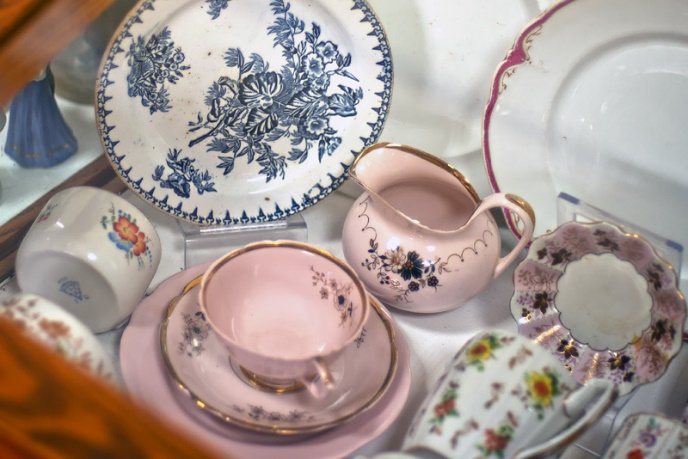 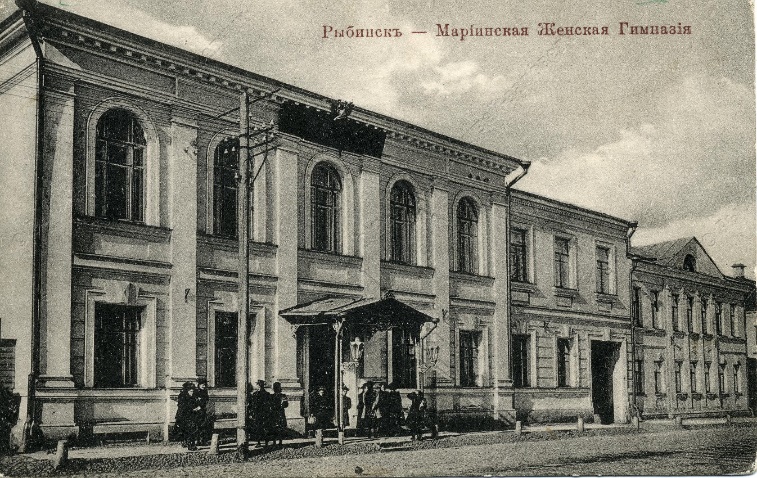 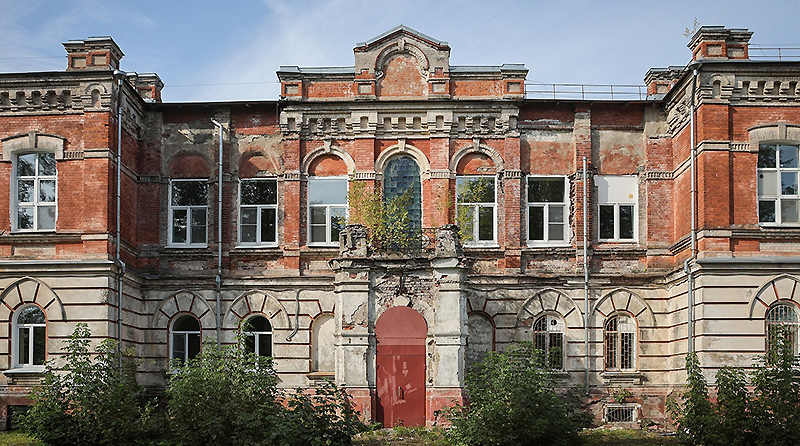 Женская Мариинская гимназия
Купец Павел Андреевич Никитин
Городское училище им. Василия Александровича Карякина
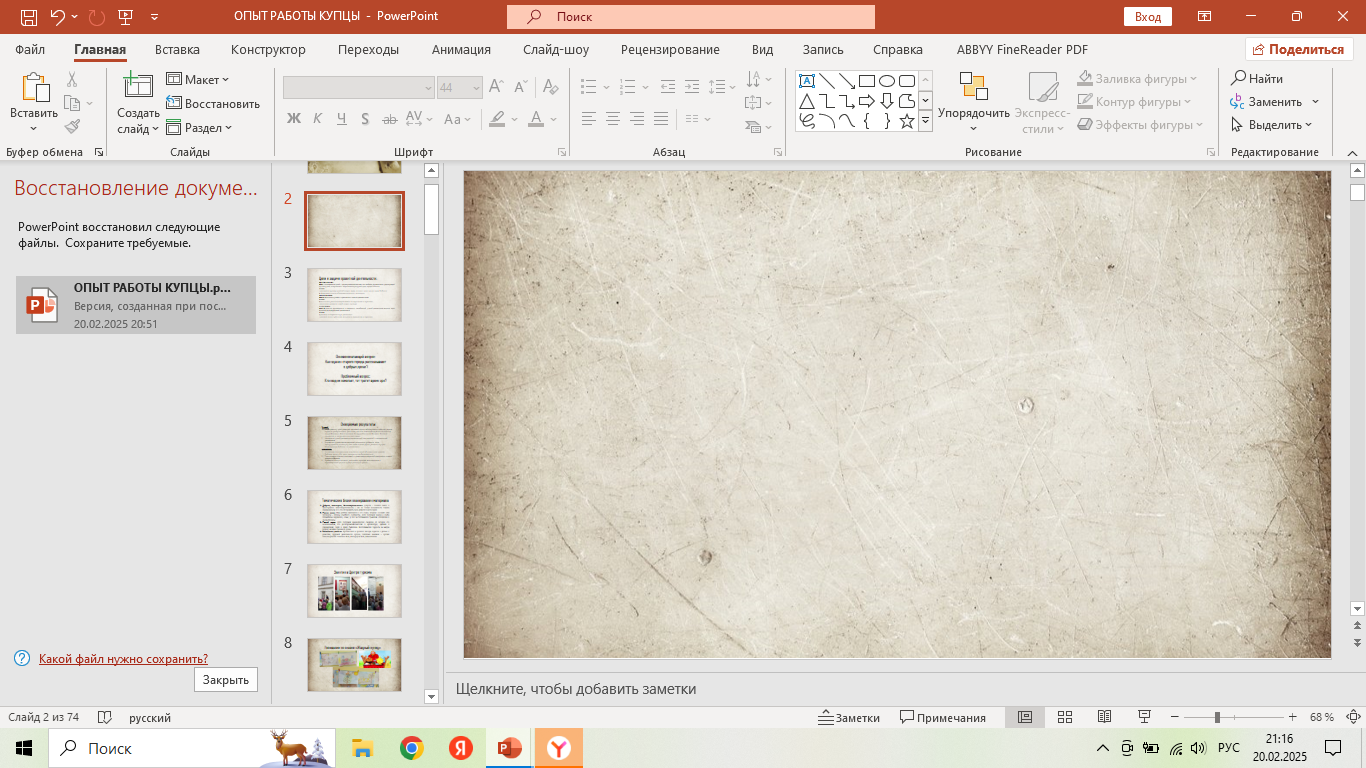 «Купцы-промышленники города Рыбинска-гордость нашей истории»
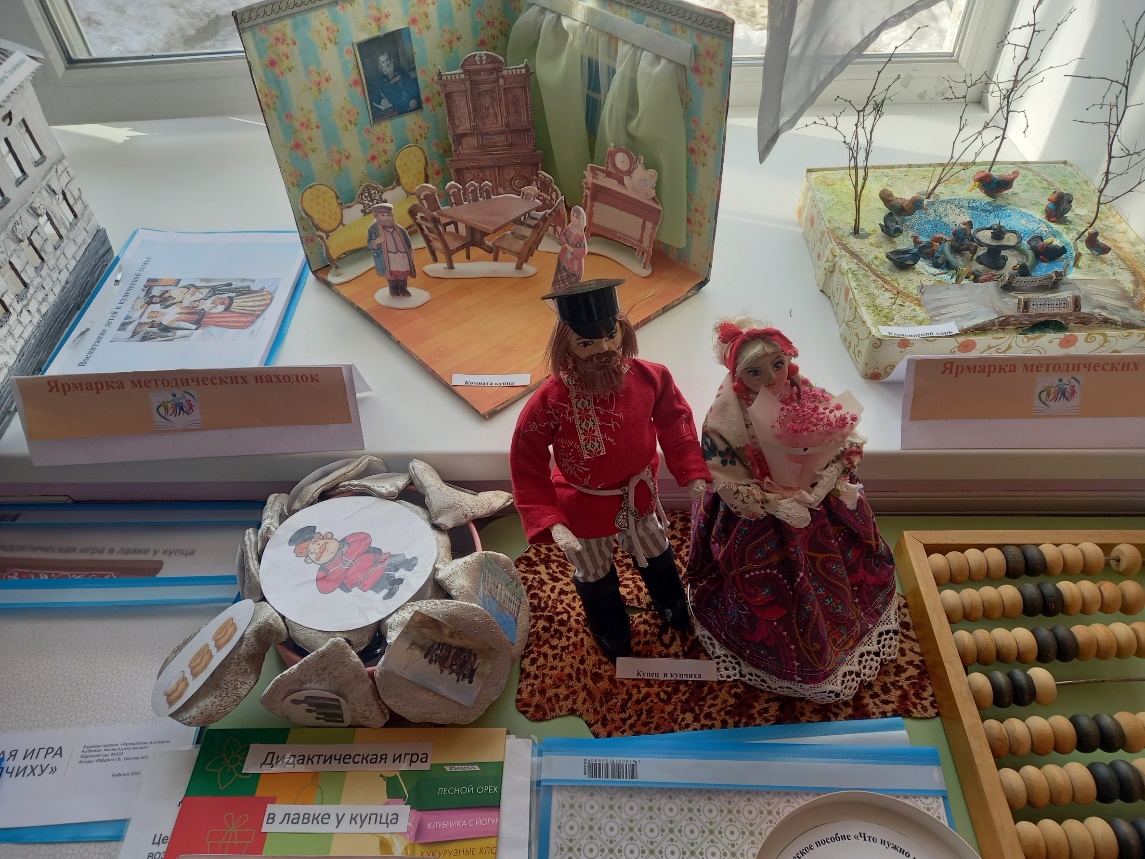 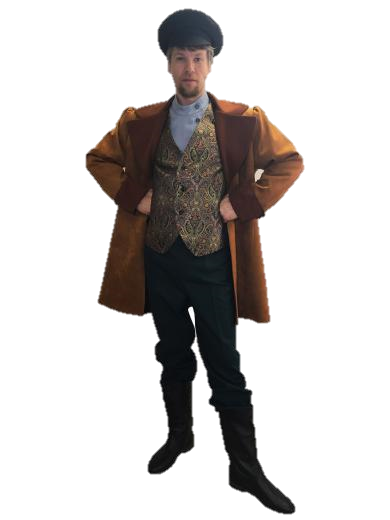 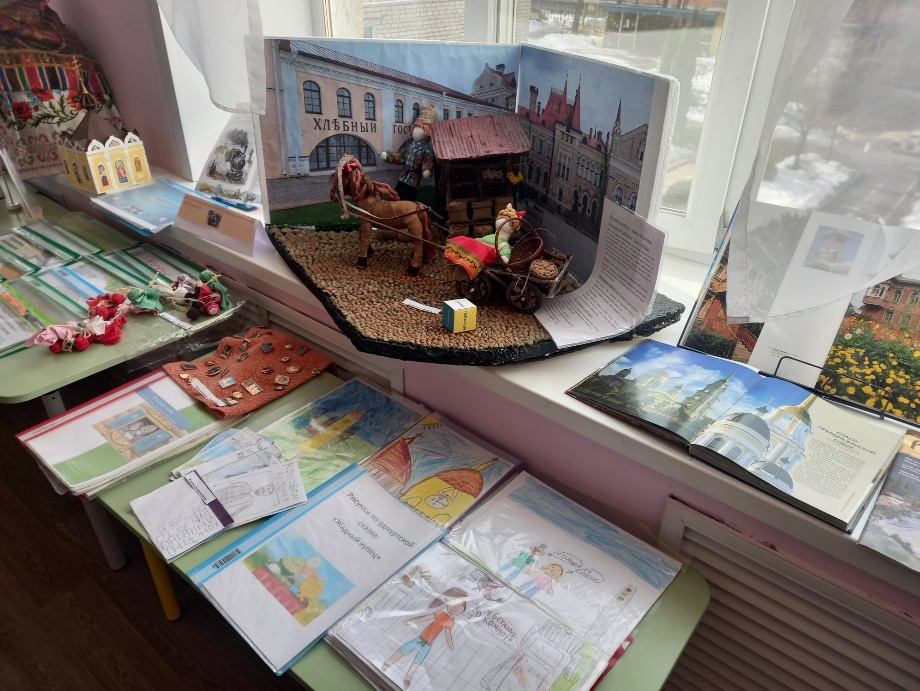 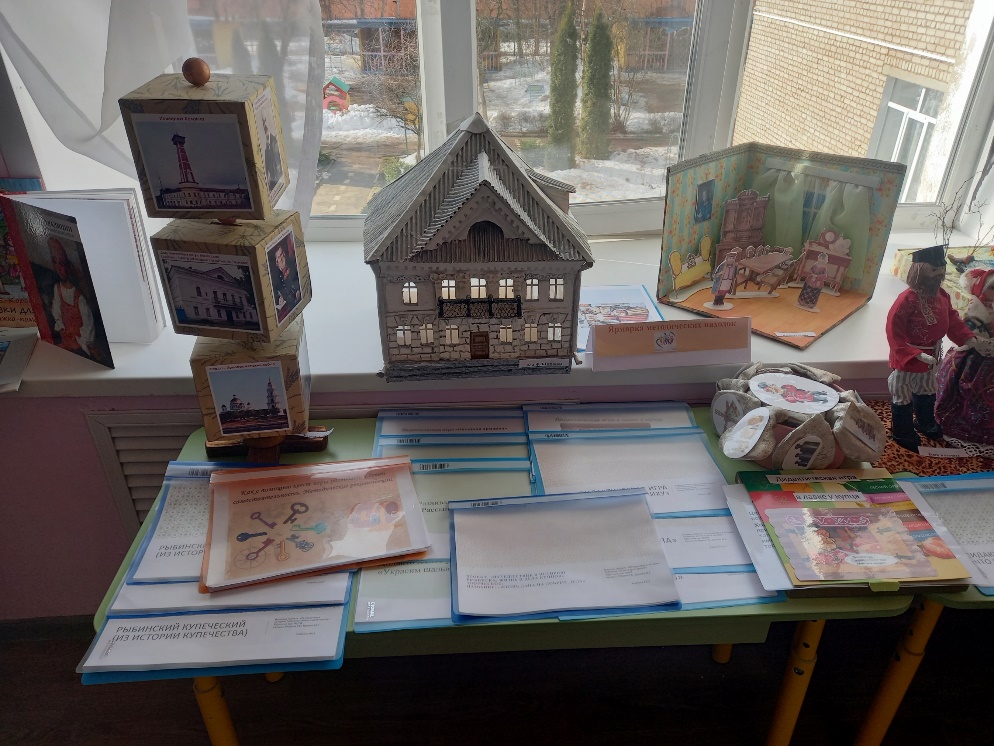 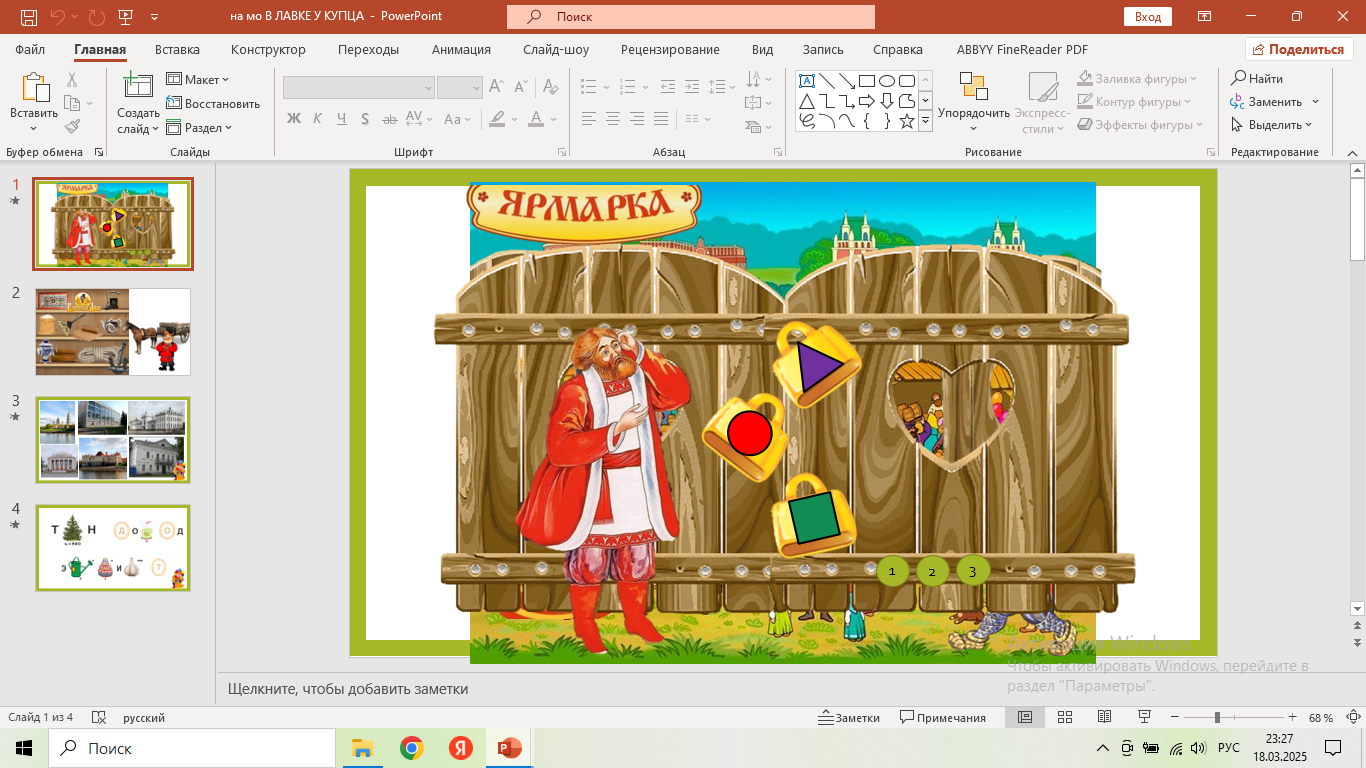 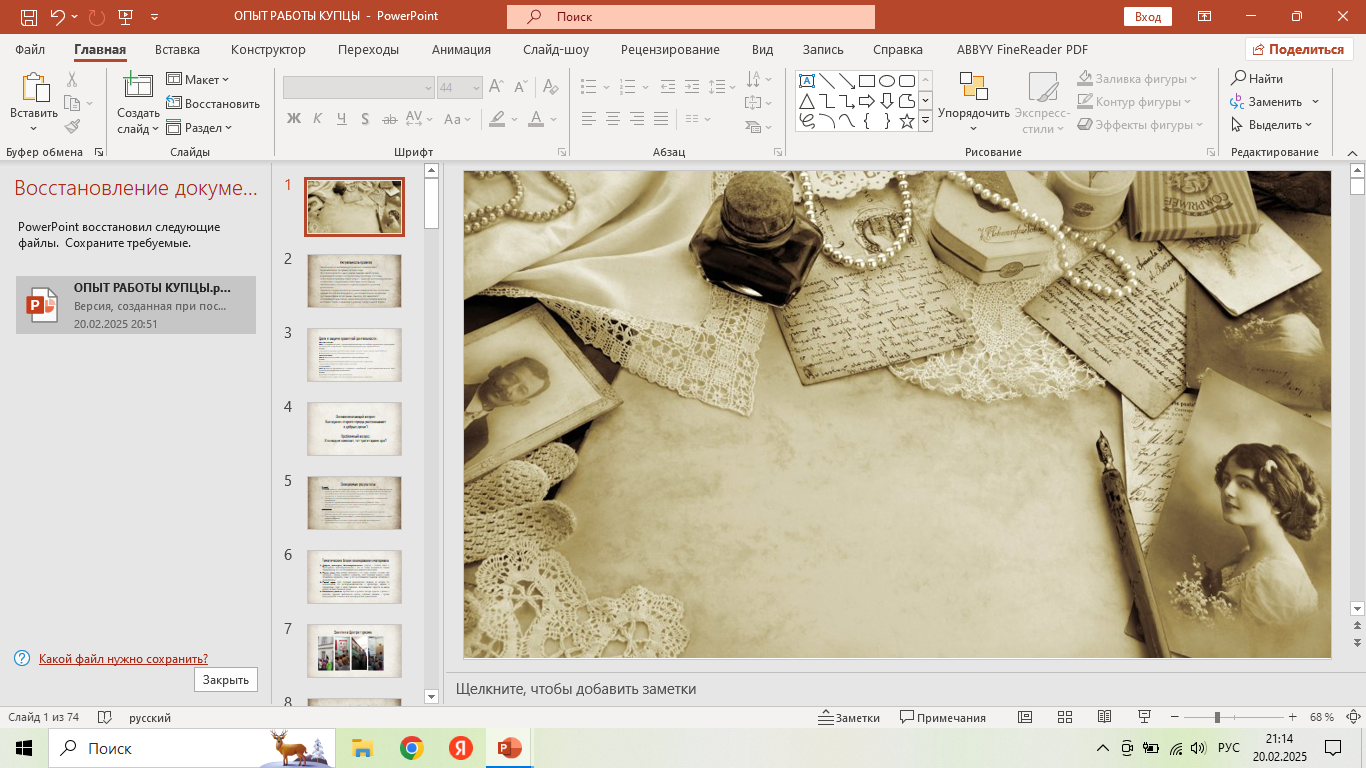 Муниципальное дошкольное образовательное учреждение
 детский сад № 104
Адрес: 152934, Ярославская обл., г. Рыбинск, ул. Радищева, д.54
E-mail: dou104.rybinsk@yarregion.ru 
Сайт: http://dou104.rybadm.ru/ 
Телефон (факс): 8(4855) 22-23-59